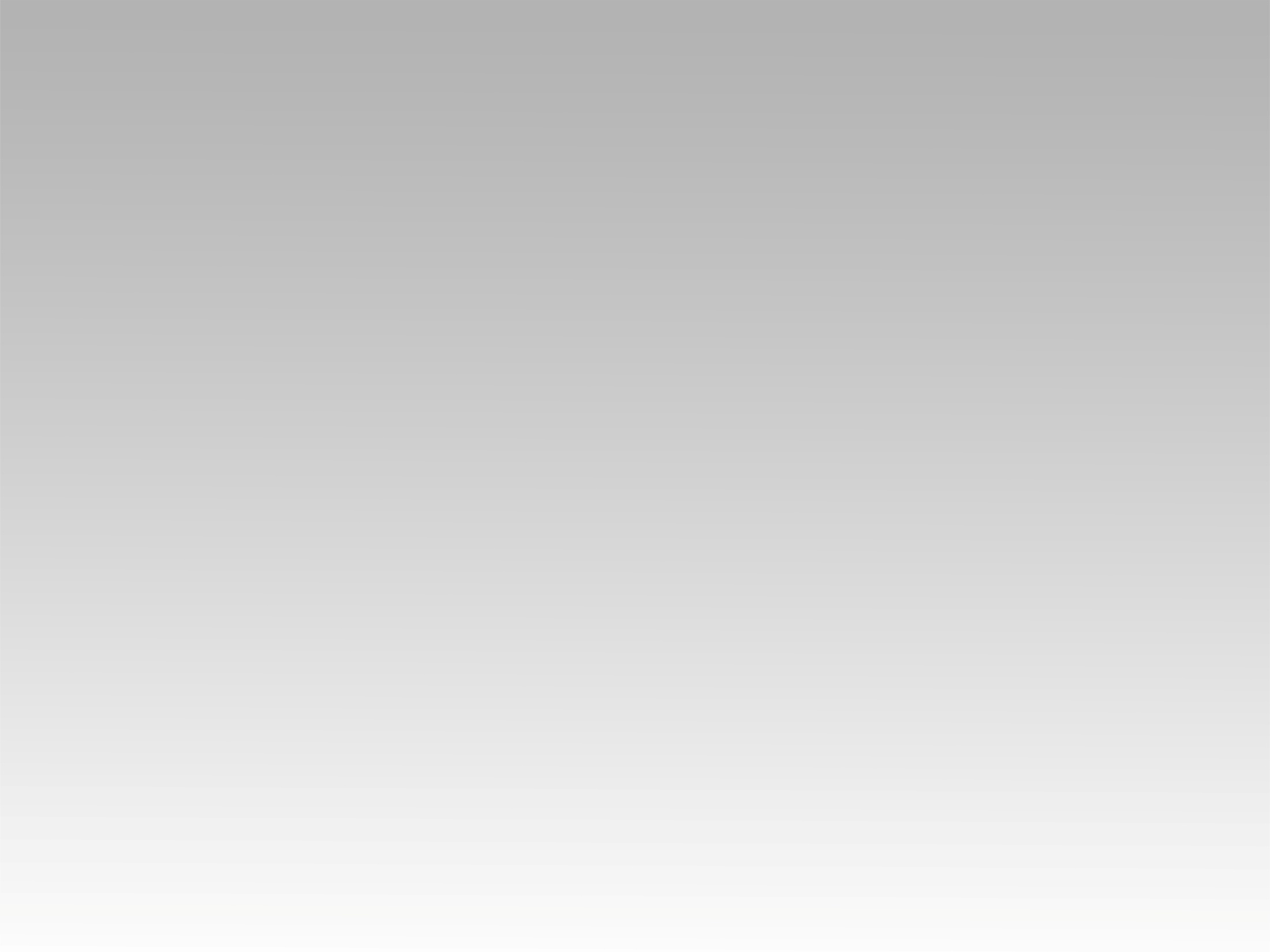 ترنيمة 
جايين لك بنصلي
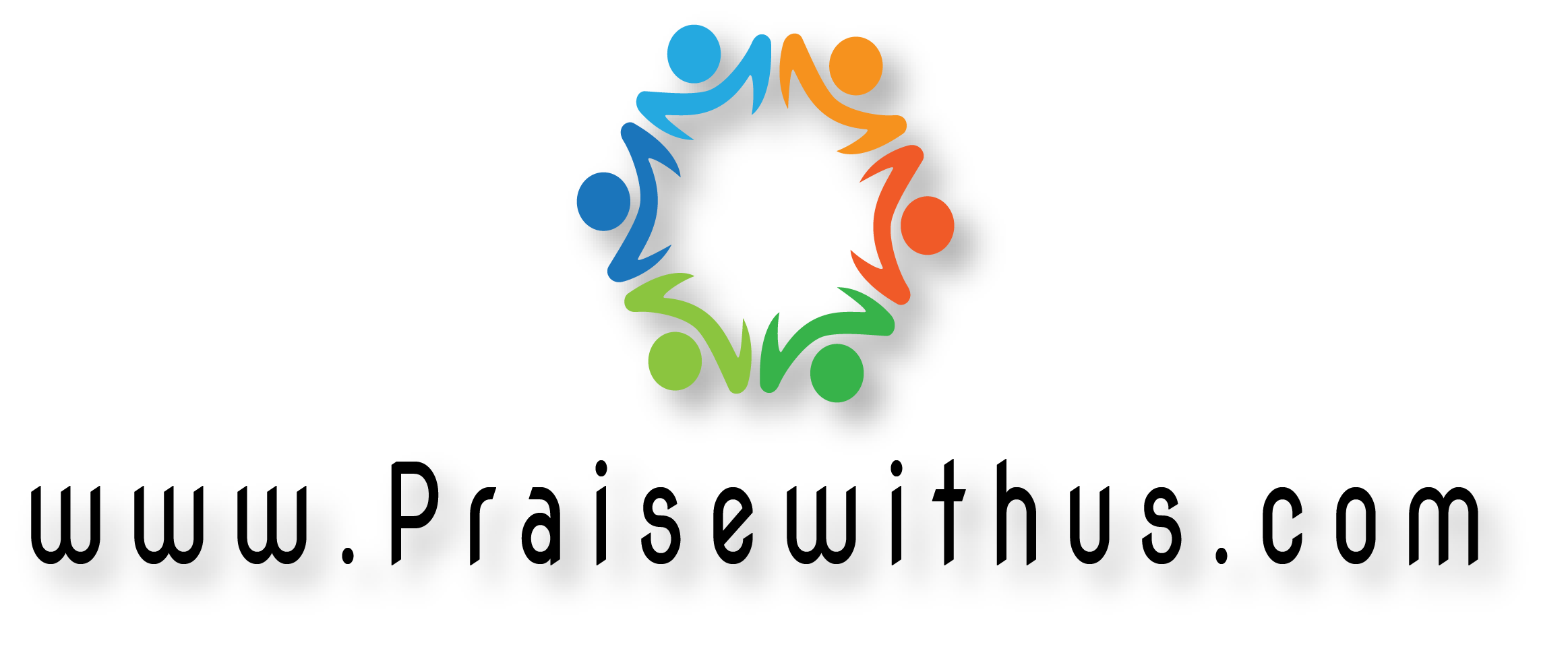 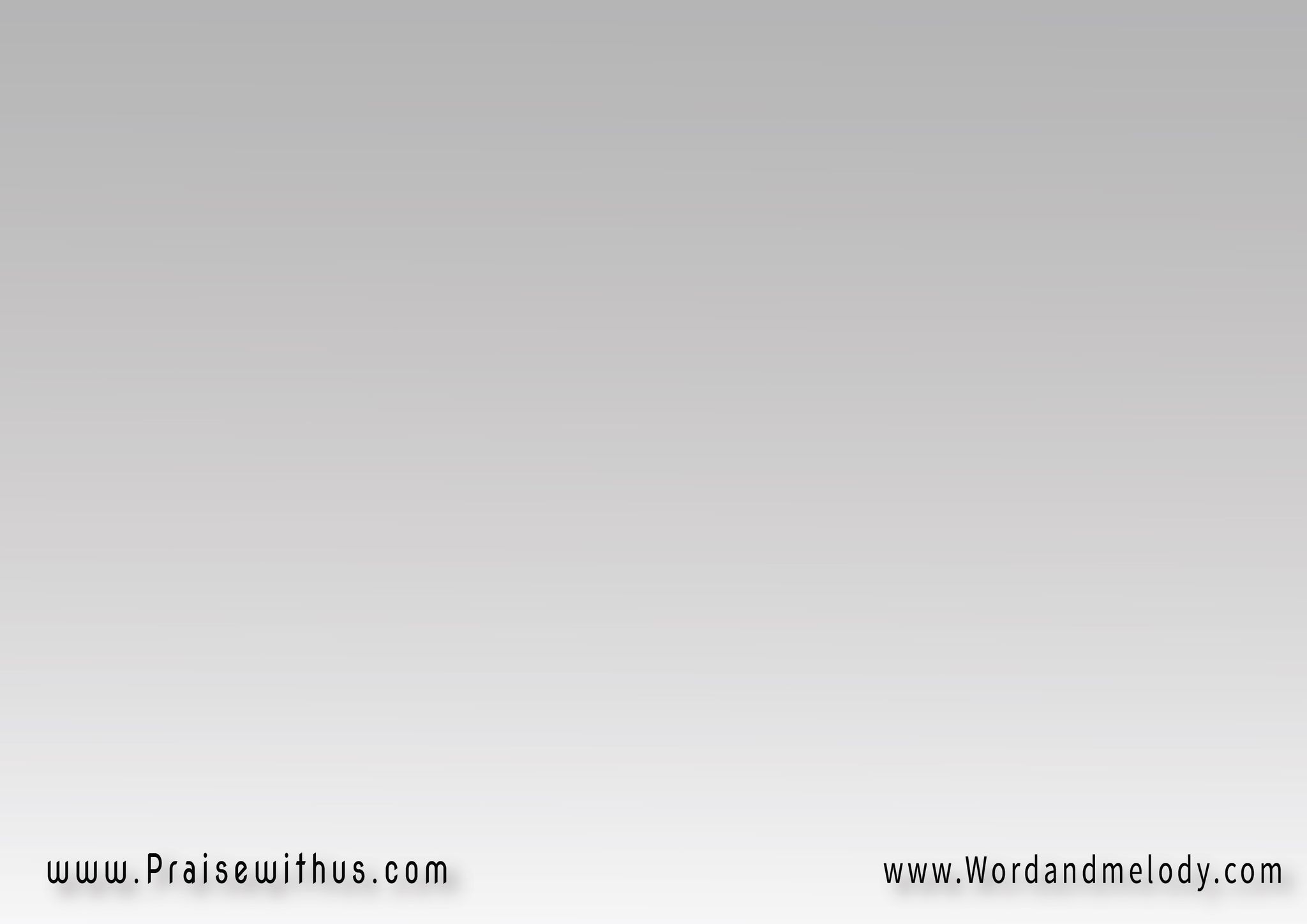 القرار :
  (جايين لك بنصلي 
  يا يسوع الغالي)2 (علشان يبقى اسمك 
  في بلادنا عالي)2
1- 
  (بارك كل مدينة وكل شارع فيها 
يايسوع قوينا نشهد عنك فيها)2(ونتكلم للنفوس عن صليبك 
يا قــــــــــــــــــــــدوس)2
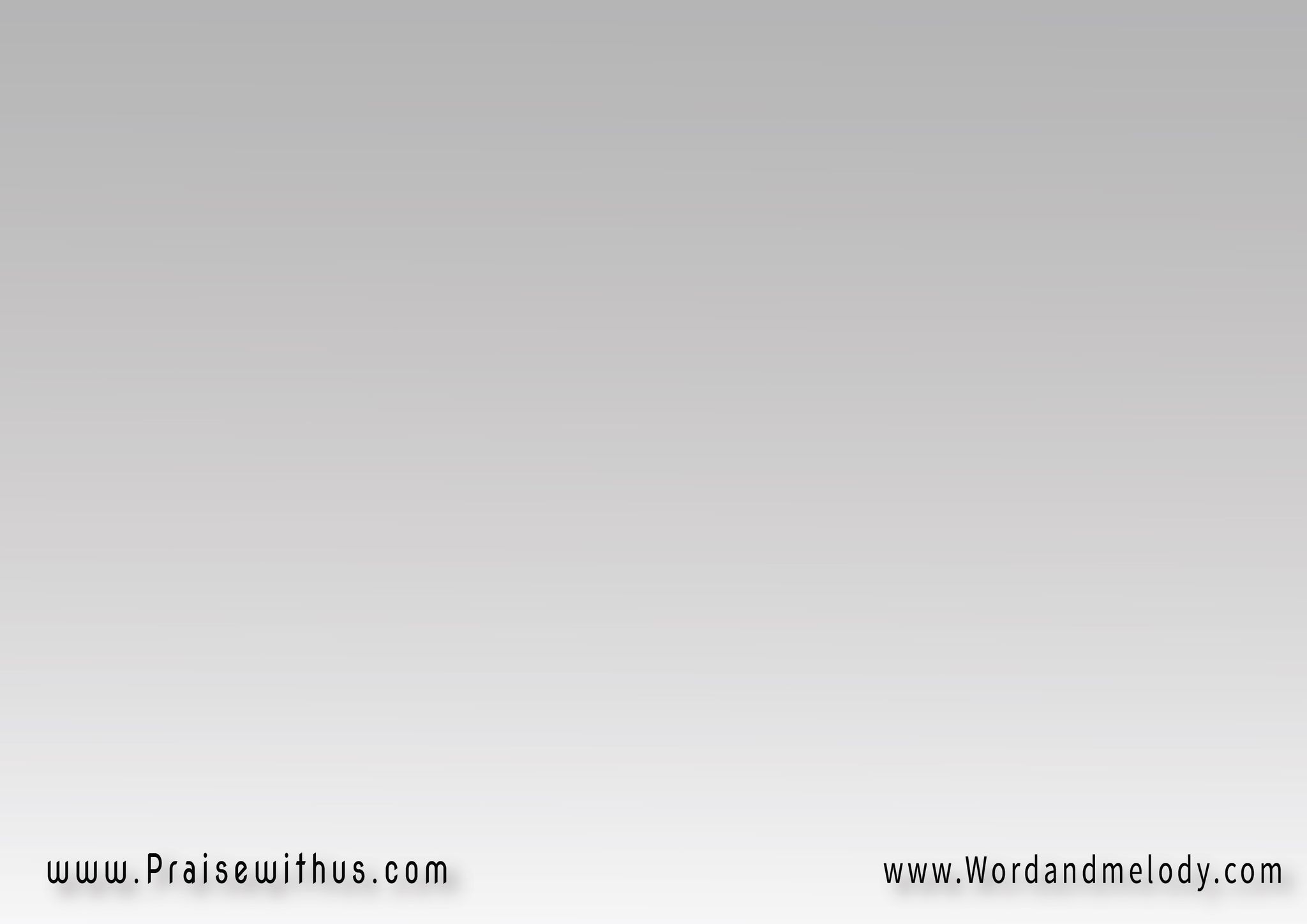 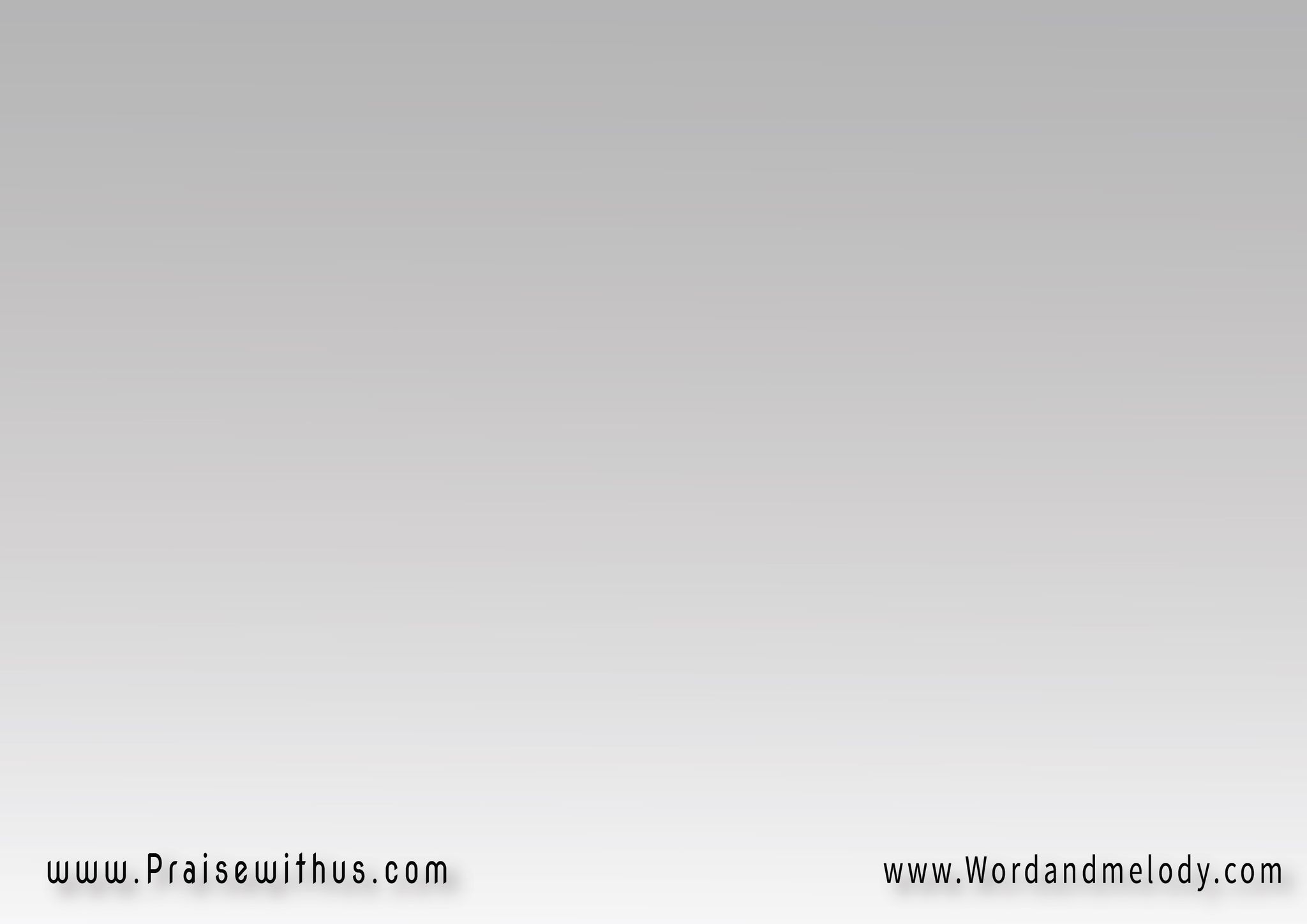 القرار : 
  (جايين لك بنصلي 
  يا يسوع الغالي)2 (علشان يبقى إسمك 
  في بلادنا عالي)2
2- 
  (بنقدم أشواقنا تبقى بيوتنا ليك 
واخواتنا واصحابنا عينيهم تبقى عليك)2(وبتسبيحنا نرفع ليك 
أحلى ذبيحة يا مليك)2
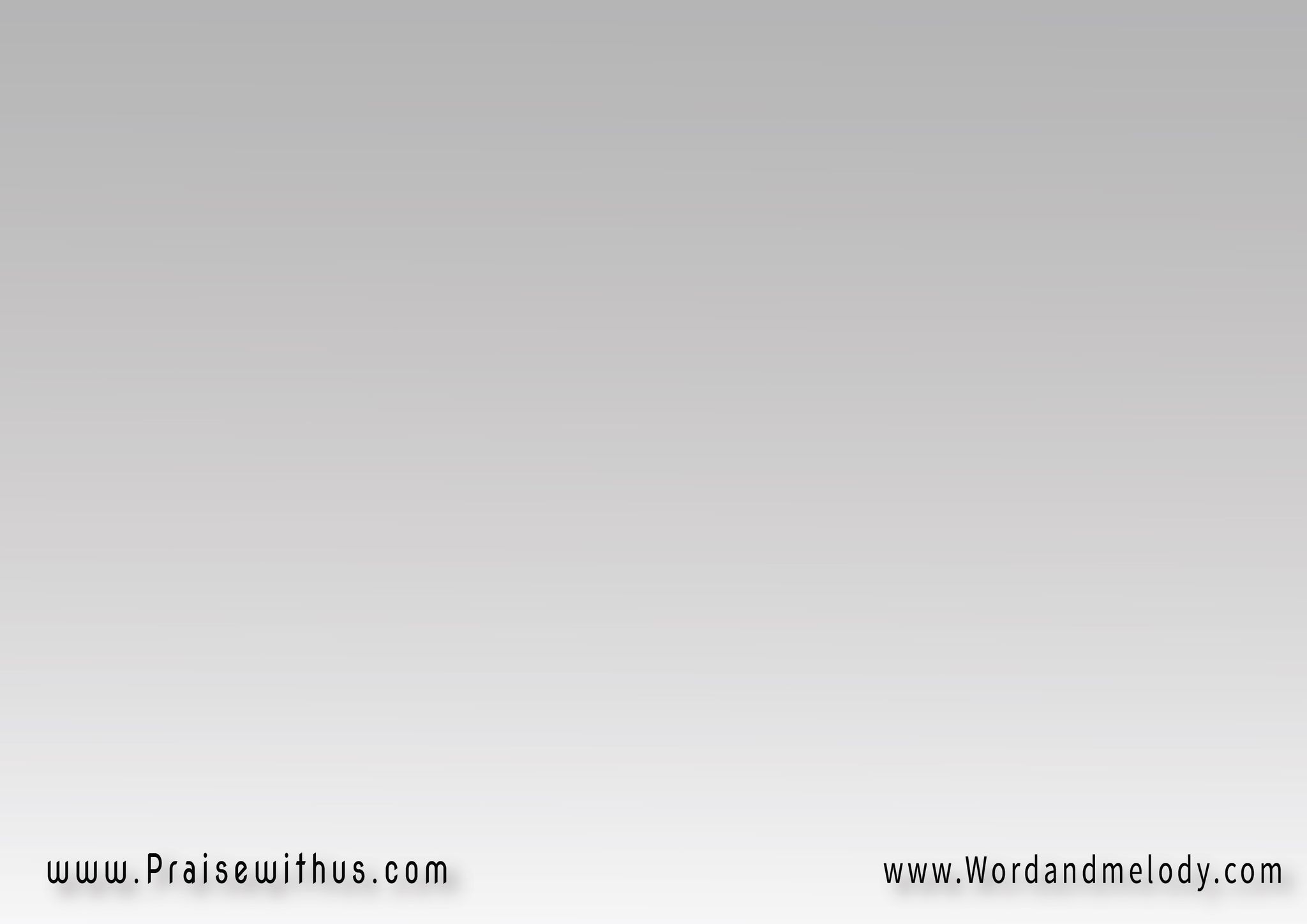 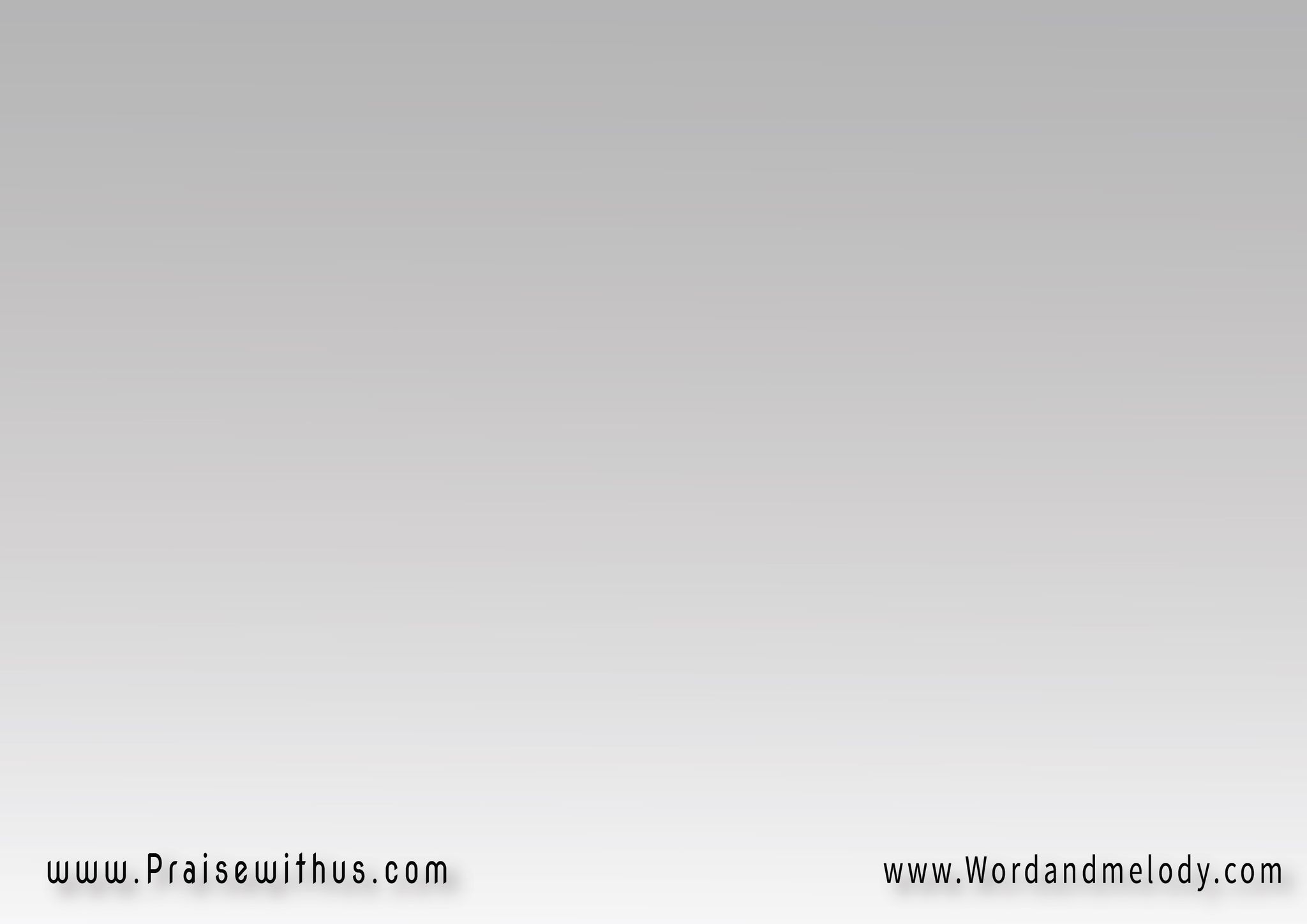 القرار : 
  (جايين لك بنصلي 
  يا يسوع الغالي)2 (علشان يبقى إسمك 
  في بلادنا عالي)2
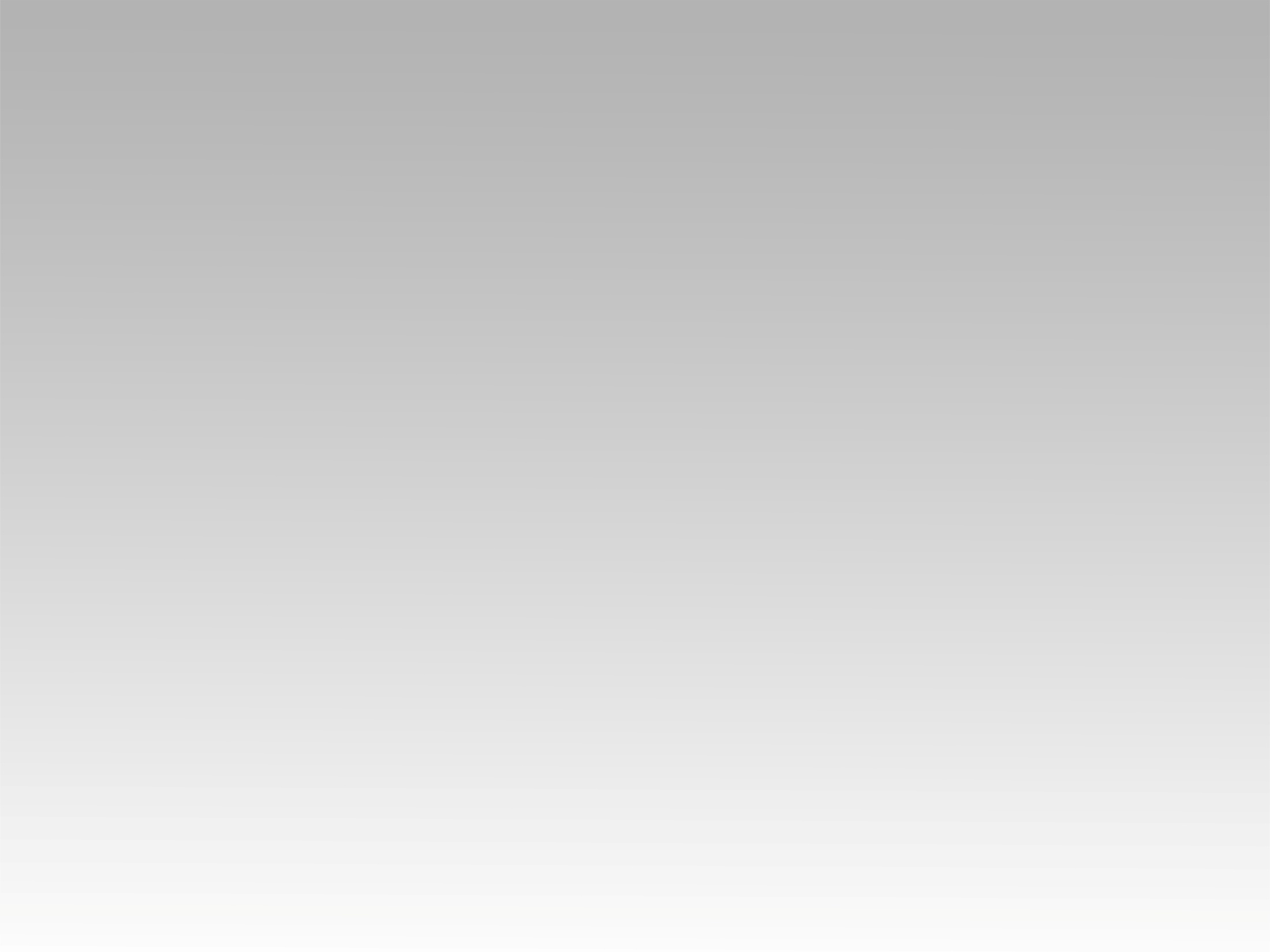 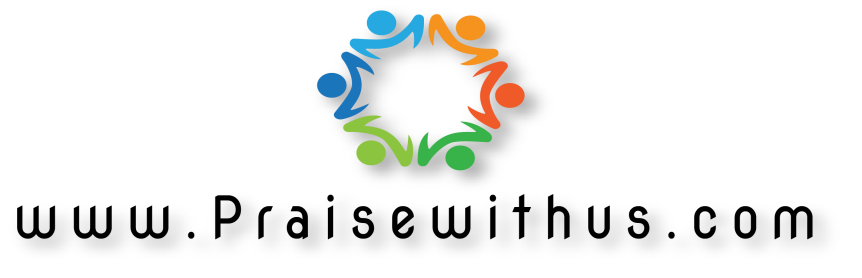